Основные факторы формирования доходов бюджета 
на 2020 год:
- повышение качества бюджетного планирования и прогнозирования;
- обеспечение прозрачности бюджета и бюджетного процесса;
- использование всех имеющихся резервов дополнительных поступлений в бюджет;
-  усиление мер по погашению и урегулированию задолженности в бюджет;
-  снижение дополнительного норматива отчислений от налога на доходы физических лиц, предоставляемого из республиканского бюджета.
Предприятия  –  крупнейшие налогоплательщики
Доходы местного бюджета на 2020 год 
и плановый период 2021-2022 гг,  млн.руб.
6,8%
3,5%
7,0%
Налоговые и неналоговые доходы местного бюджета на 2020 год и плановый период 2021-2022 годы,  млн.руб.
1950,5
1936,6
-7,9%
Администраторы доходов местного бюджета, из них:
Основные источники формирования налоговых и неналоговых доходов местного бюджета в 2020 году:
1 936,6 млн.руб.
Общий объем безвозмездных поступлений из бюджета Республики Башкортостан, млн.руб.
+492,9 млн.руб. (13,9%)
Расходы местного бюджета на 2020 год и плановый период 2021-2022 годы, млн.руб.
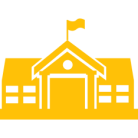 Общегосударственные 
вопросы
8,7%
Обслуживание государственного 
и муниципального долга
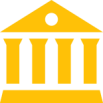 2,7%
3,3%
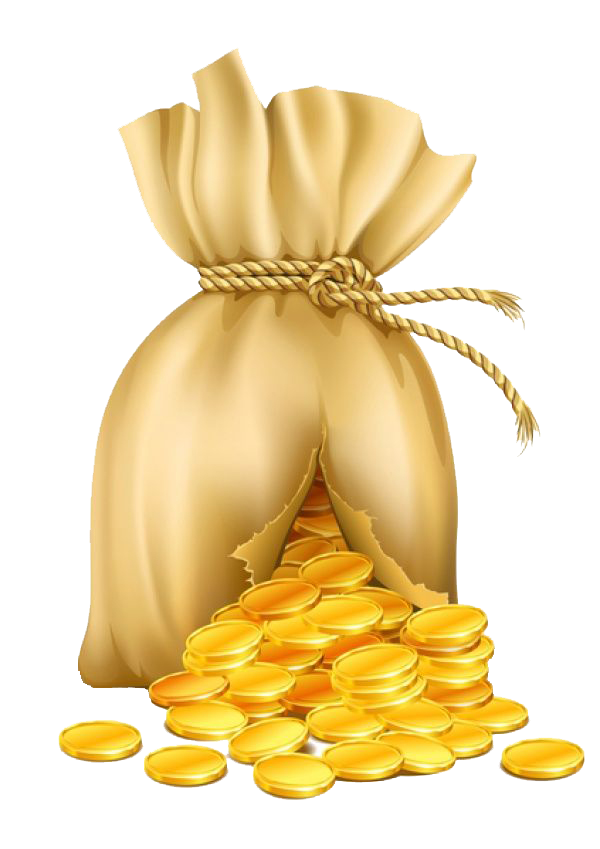 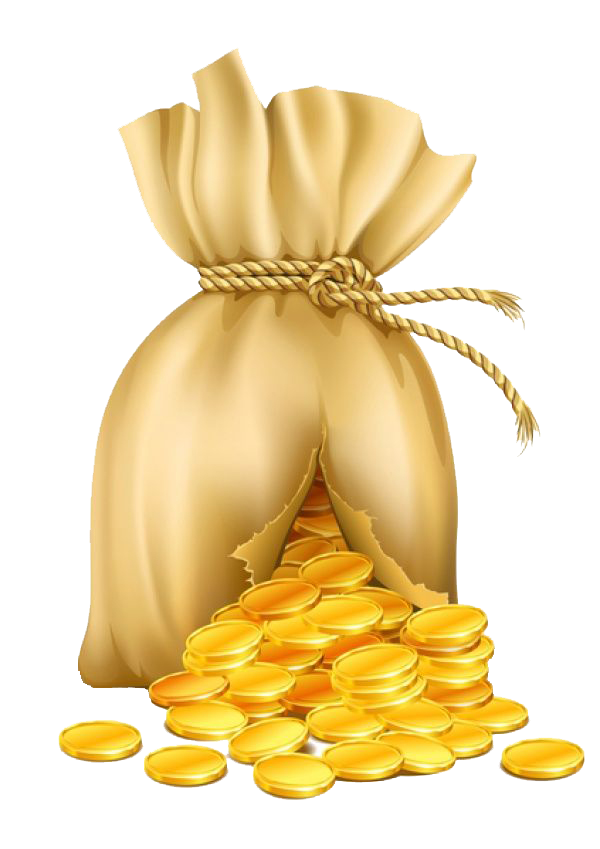 0,004%
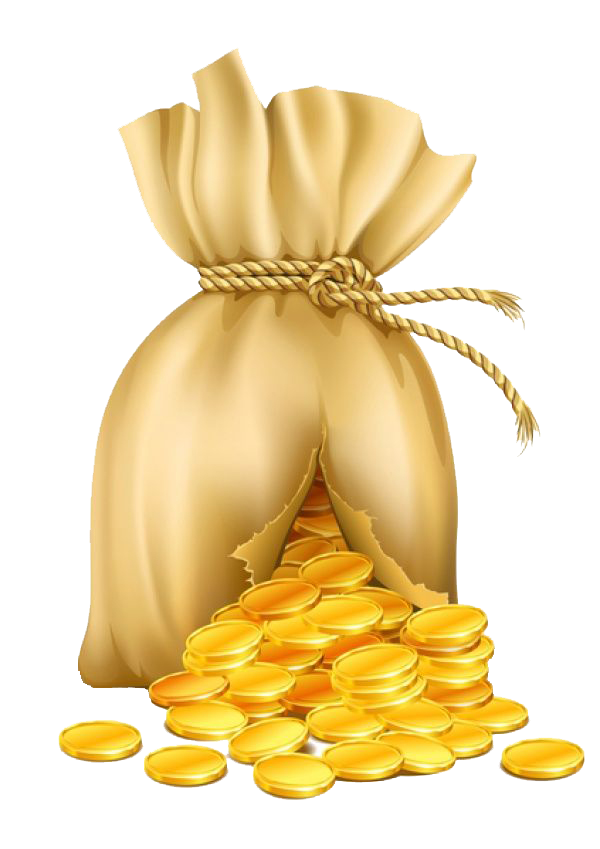 6,8%
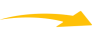 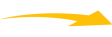 Рост 
к 2019 году
Рост 
к 2020 
году
Рост 
к 2021 году
Национальная 
безопасность и 
правоохранительная 
деятельность
0,5%
0,1%
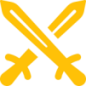 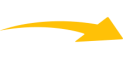 Средства 
                массовой 
информации
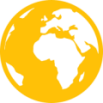 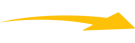 10,7%
5148,3 
млн.руб.
6173,4 
млн.руб.
5781,2 
млн.руб.
5597,5 
млн.руб.
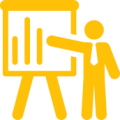 Национальная экономика
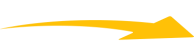 2,1%
Физическая 
культура
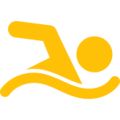 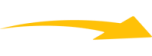 Жилищно-
коммунальное 
хозяйство
6,4%
12,1%
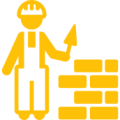 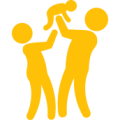 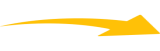 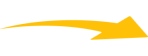 Социальная 
политика
2020 год
2021 год
2022 год
63,8%
1,6%
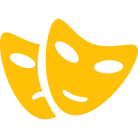 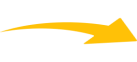 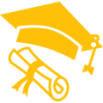 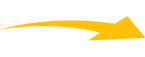 Образование
Культура, 
кинематография
Структура муниципальных учреждений городского округа город Стерлитамак на 2020 год, млн.руб.
129 объектов со штатной численностью 9730,33 единиц, в том числе 124 автономных  и бюджетных учреждений и 5 учреждений органов местного самоуправления (ОМСУ)
Прочие
ОМСУ
Образование
Культура
Физическая культура и спорт
Молодежная политика
7
5
61
38
10
3
3
2
175,0 шт.ед
144,0 шт.ед
3361,8 шт.ед.
4398,3 шт.ед.
173,0 шт.ед
16,5 шт.ед
681,5 шт.ед
780,3 шт.ед
Детские сады
Школы и школы- интернат
Внешкольные учреждения
Структура расходов местного бюджета на 2020 год
Образование
63,8%
4137,8 млн.руб.
1,6%
Культура, кинематография
Физическая культура и спорт
2,1%
6,4%
Социальная политика
Расходы социальной направленности 
73,9%
Всего:
5597,5
млн.руб.
2,7%
Общегосударственные вопросы
10,7%
Национальная экономика
12,1%
Жилищно-коммунальное хозяйство
0,6%
Прочие расходы
Образование на 2020 год.
2,0%
2,8%
Общее образование
7,3%
Дошкольное образование
3571,4
млн.руб.
Дополнительное образование
Другие вопросы в области образования
Молодежная политика и оздоровление детей
41,6%
46,3%
Культура и кинематография, млн.руб.
Обеспечение условий для развития муниципальных учреждений культуры
86,5
2020 год 

89,4
89,4
81,2
10%
ЦБС
42,9
СИКМ
6,3
СГДК
37,3
Другие вопросы в области культуры
2,9
Физическая культура и спорт на 2020 год, млн.руб.
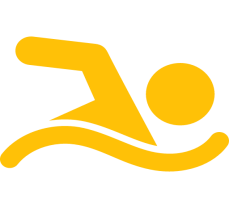 120,0
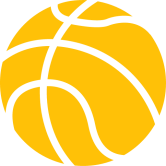 Массовый спорт
Спорт высших достижений
Физическая культура
Развитие массового спорта, повышение уровня физической подготовки всех возрастных групп населения
Обеспечение успешного выступления спортсменов города в официальных республиканских и всероссийских соревнованиях
Региональный проект «Спорт – норма жизни»
110,1
4,9
0,6
4,4
ЖИЛИЩНО- КОММУНАЛЬНОЕ ХОЗЯЙСТВО, млн.руб.
2020
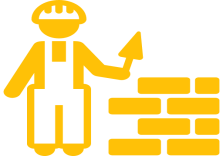 Муниципальная программа "Формирование современной городской среды городского округа город Стерлитамак РБ на 2018-2024 годы"
129,2
140,3
Муниципальная программа "Реализация проектов по комплексному благоустройству дворовых территорий ГО г. Стерлитамак РБ «Башкирские дворики»"
Муниципальная программа "Благоустройство городского округа город Стерлитамак Республики Башкортостан на 2017-2020 годы»
Непрограммные расходы
394,7
Расходы местного бюджета на дорожное хозяйство, млн.руб.
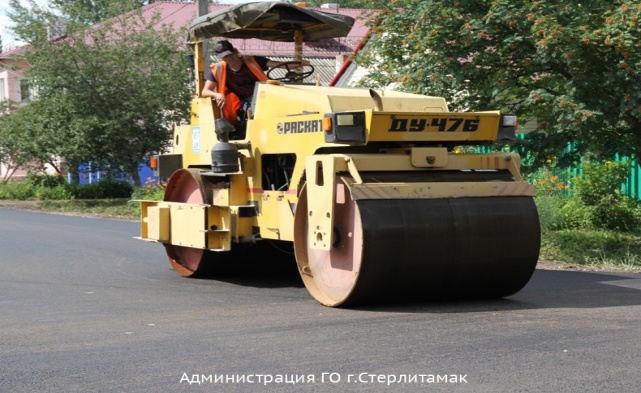 В том числе Региональный проект «Программа дорожной деятельности Республики Башкортостан, Уфимской агломерации и Стерлитамакской агломерации» в рамках Федерального проекта «Дорожная сеть» 
251,4
Муниципальные программы на 2020 год, млн.руб.
Развитие и поддержка малого и среднего предпринимательства ГО г.Стерлитамак РБ 0,1%
Развитие строительного комплекса и архитектуры ГО г.Стерлитамак РБ на 2016-2021 годы               0,02%
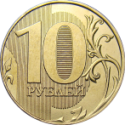 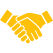 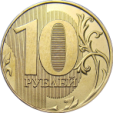 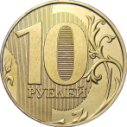 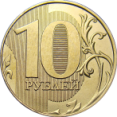 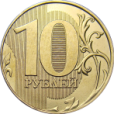 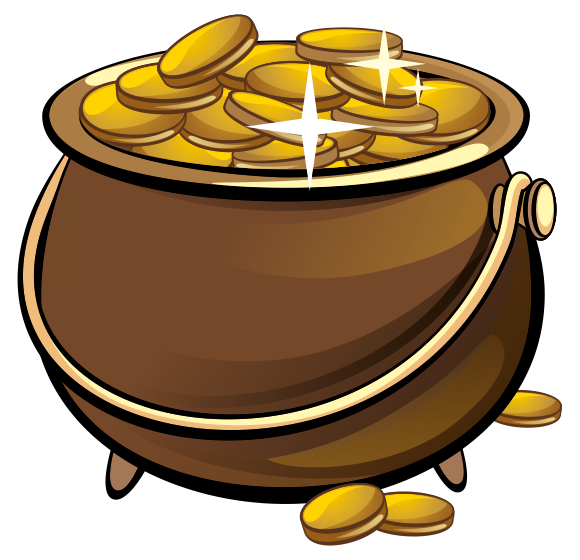 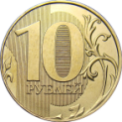 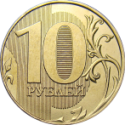 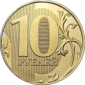 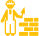 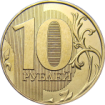 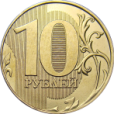 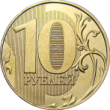 Управление муниципальными финансами ГО г.Стерлитамак на 2019-2024 годы     0,4%
Обеспечение жильем молодых семей ГО г.Стерлитамак РБ   0,9%
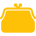 МП 5236,6
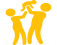 Формирование современной городской среды ГО г. Стерлитамак РБ        2,3%
Развитие образования до 2025 года 66,3%
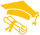 Реализация проектов по комплексному благоустройству дворовых территорий ГО г. Стерлитамак РБ «Башкирские дворики»  2,5%
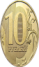 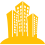 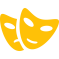 Сохранение и развитие культуры ГО г.Стерлитамак РБ на 2017-2022годы  3,7%
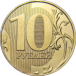 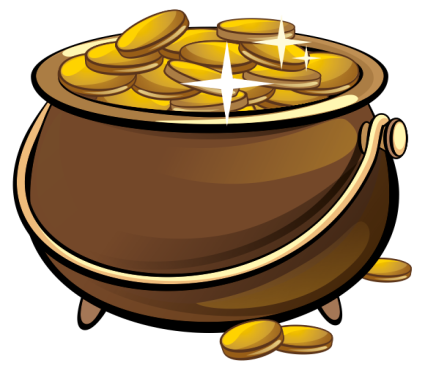 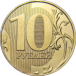 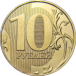 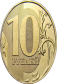 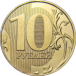 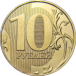 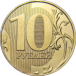 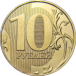 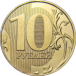 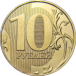 Развитие физической культуры и спорта в ГО город Стерлитамак 2018-2022 годы 2,1%
Непрограммные расходы
360,9
Укрепление единства российской нации и этнокультурное развитие народов в Стерлитамак на 2017 – 2022 годы      0,01%
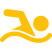 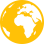 Снижение рисков и смягчение последствий чрезвычайных ситуаций природного техногенного характера в ГО г.Стерлитамак РБ на 2017-2020 годы        0,5%
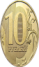 Развитие молодежной политики городском округе город Стерлитамак на 2018-2022 годы 0,1%
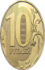 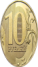 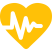 Развитие транспортной системы на 2019-2022 годы ГО г.Стерлитамак РБ      7,7%
Благоустройство ГО г.Стерлитамак РБ    7,1%
Противодействие злоупотреблению наркотикам и их незакон-ному обороту в ГО г. Стерлитамак на 2015-2020 годы 0,003%
Развитие муниципальной службы в ГО г.Стерлитамак РБ 2018-2022 годы   0,1%
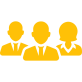 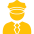 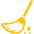 Расходы на национальные проекты  в 2020 году, млн.руб.
0,5
251,4
Основные параметры проекта бюджета городского округа город Стерлитамак на 2020 год и плановый период 2021 и 2022 годы, млн.руб.
Доходы           –          Расходы         =        Дефицит

2020 г                       5487,5            –            5597,5          =           110,0
2021 г            5681,2            –            5781,2          =           100,0
2022 г            6067,9            –            6173,4          =           105,5
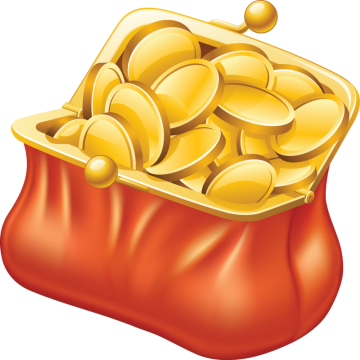 Бюджет